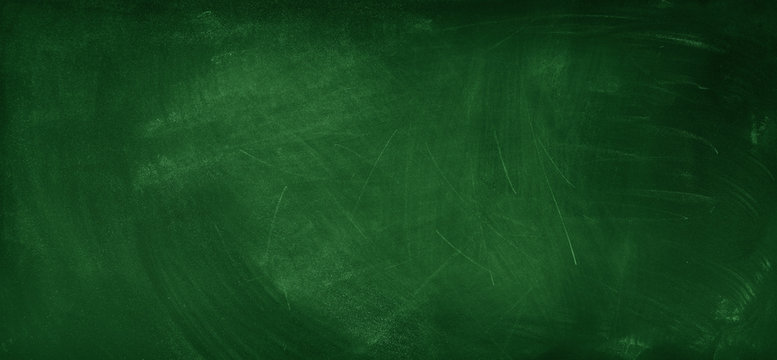 グシャの世界史探究授業　エーゲ文明
クレタ文明と
ミケーネ文明
クレタ文明とミケーネ文明の特徴の違いと
は何か？
古代オリエント文明とその周辺
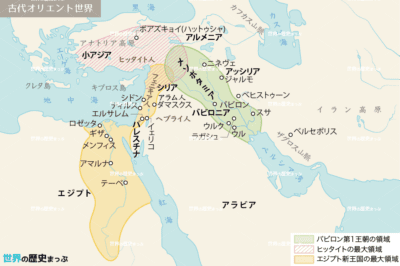 メソポタミア
エーゲ海
エジプト
シリア・パレスチナ
エーゲ海
オリエント統一と分裂
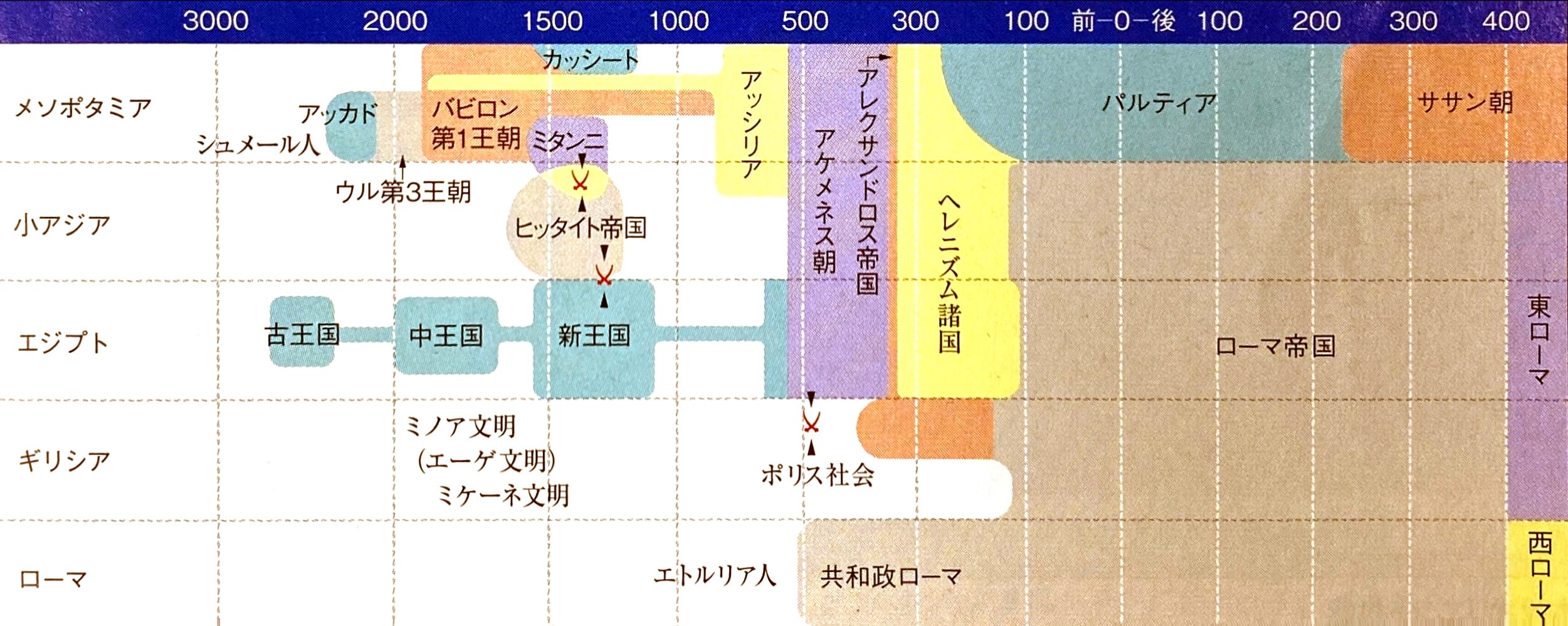 ここ
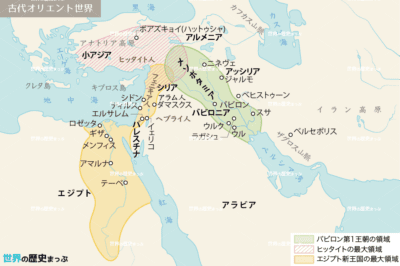 エーゲ海
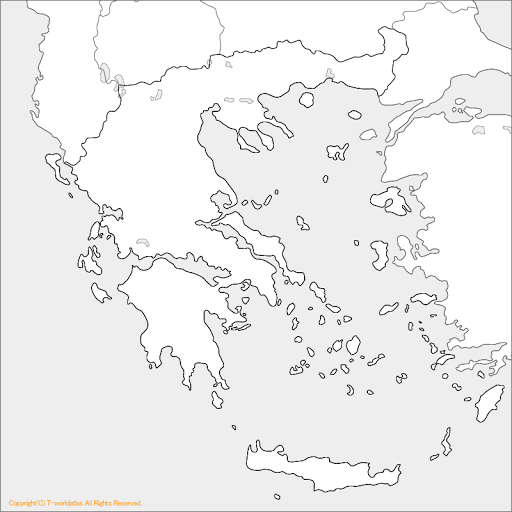 エーゲ海
トルコ
ギリシャ
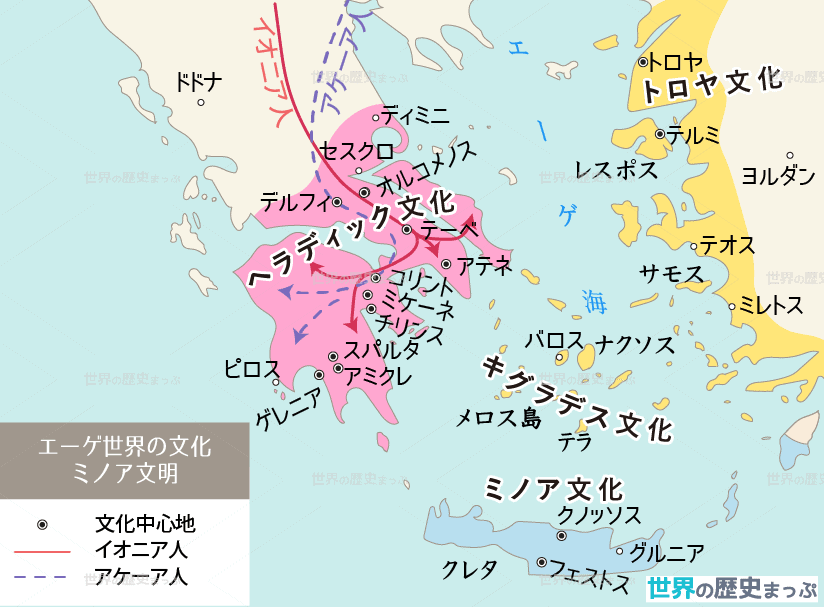 エーゲ海
クレタ島
クノッソス宮殿
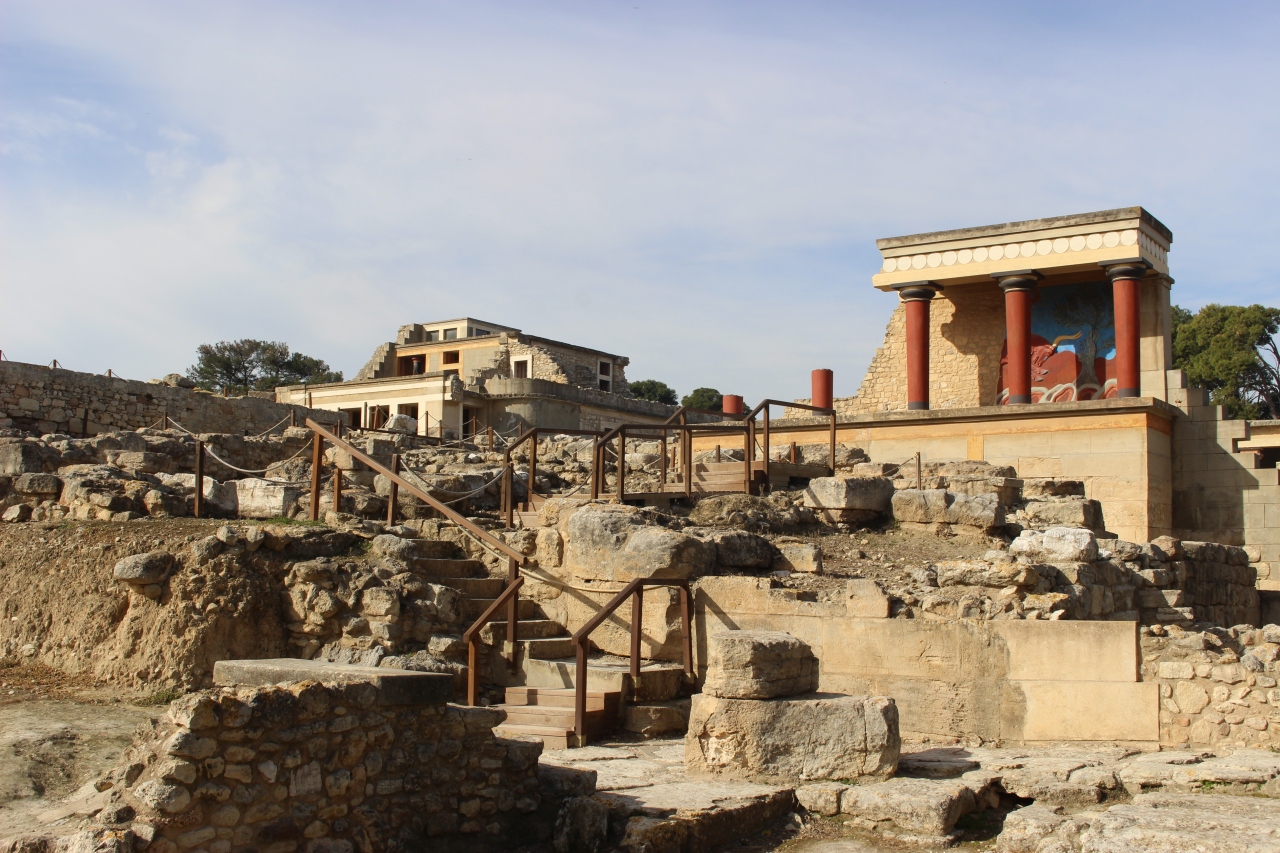 各地の生産物
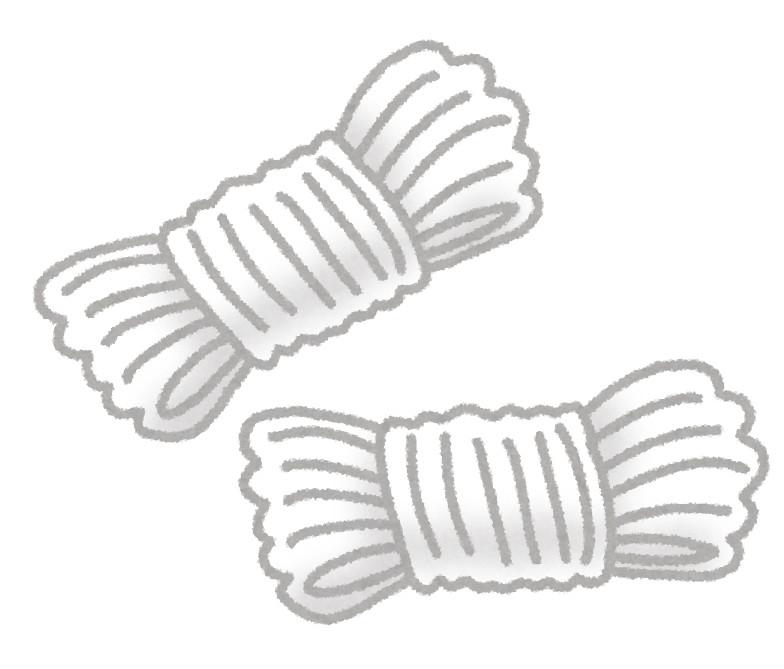 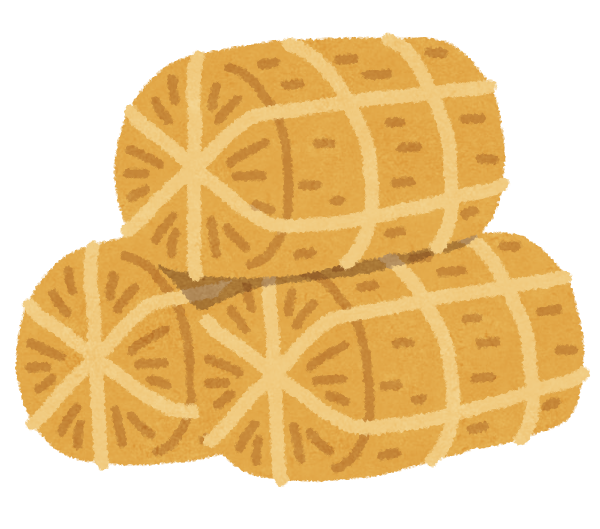 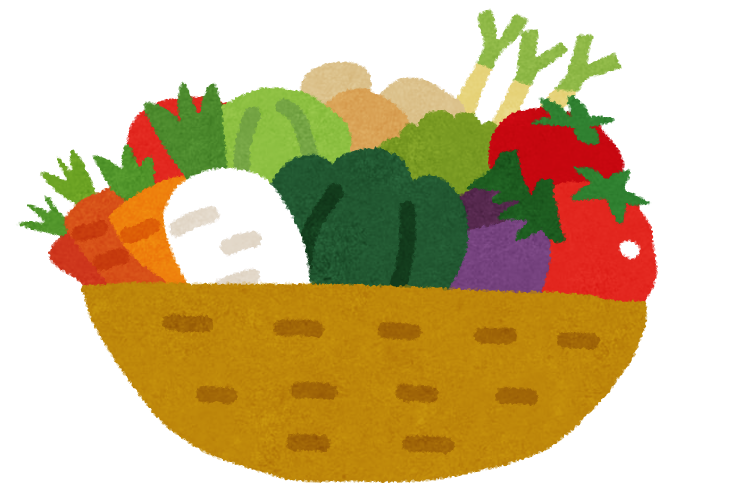 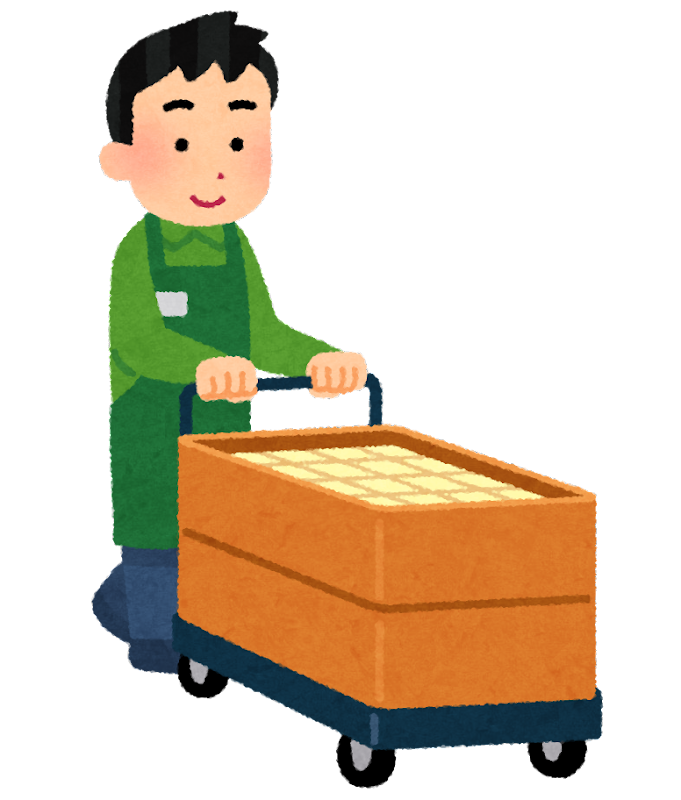 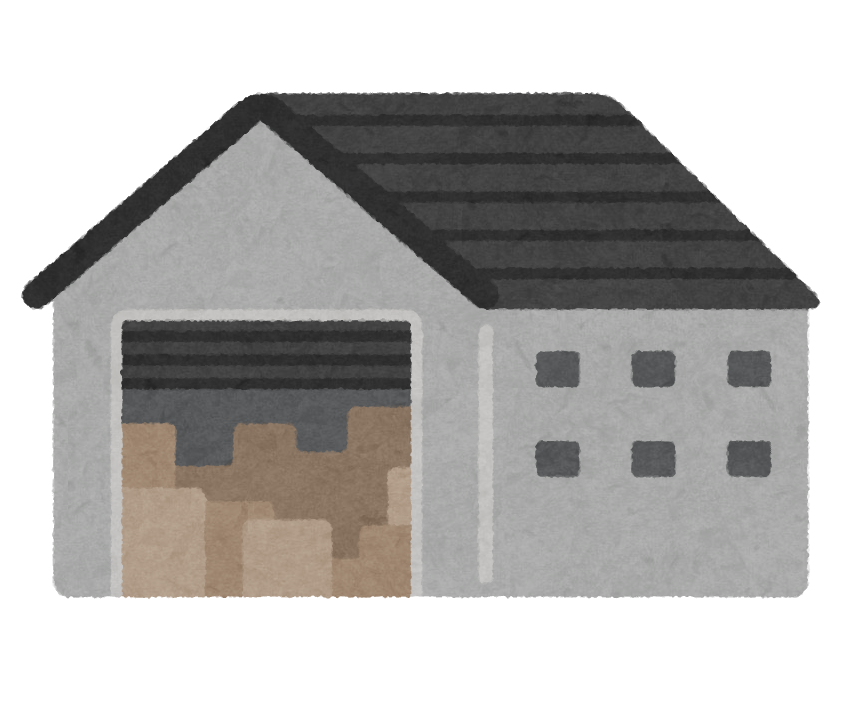 物資の
再配分センター
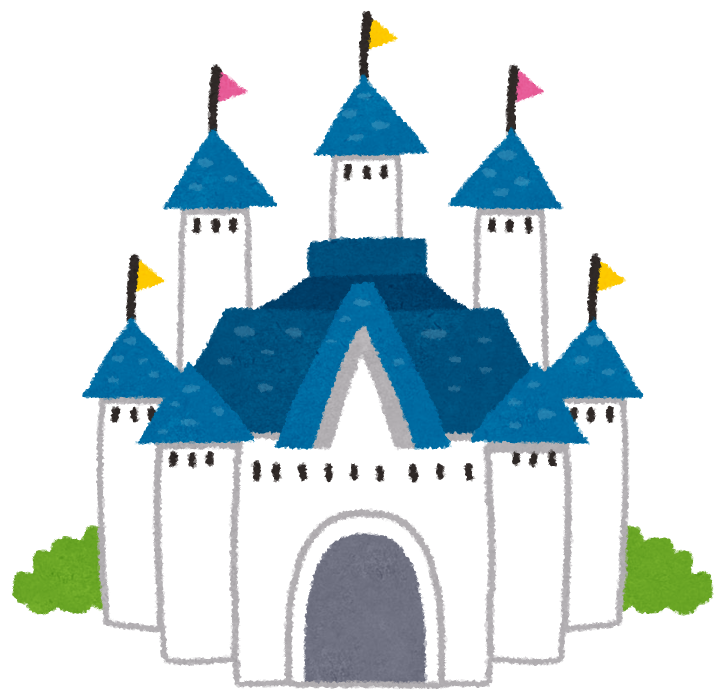 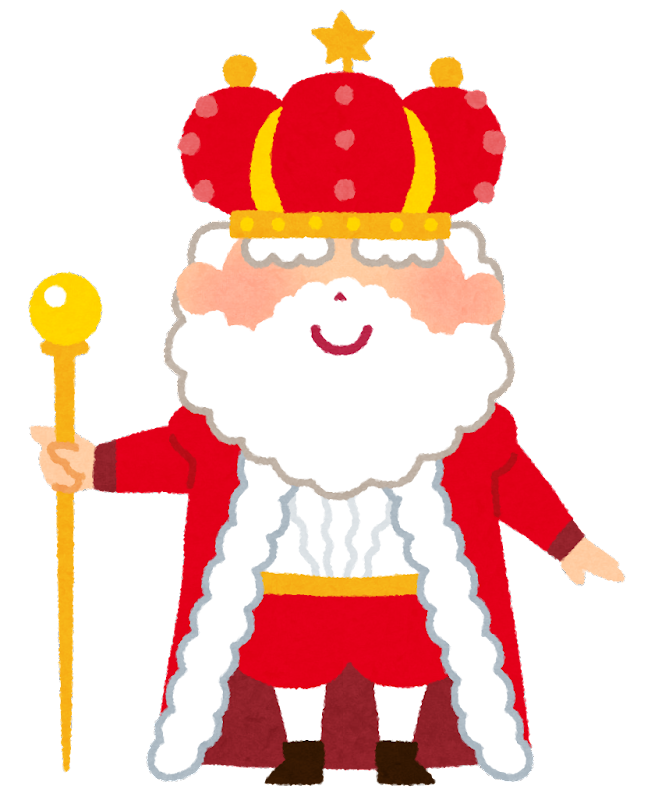 王宮の貯蔵庫
王の住居
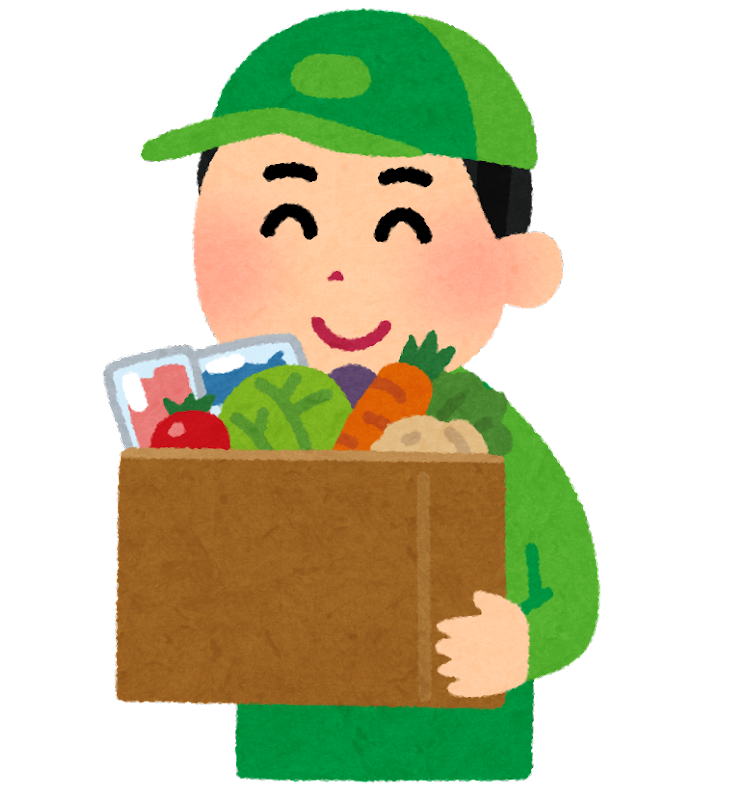 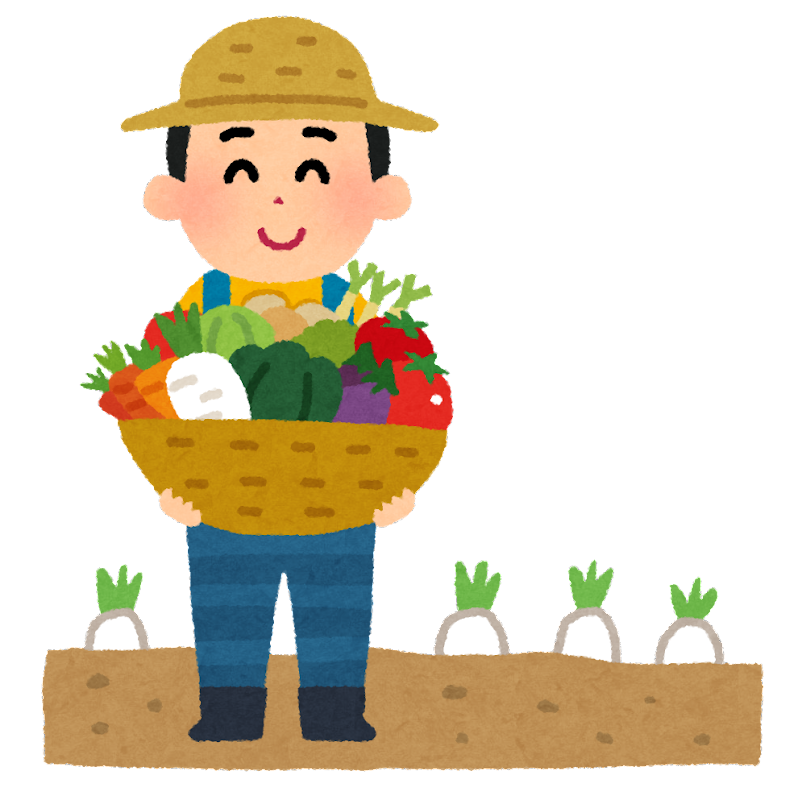 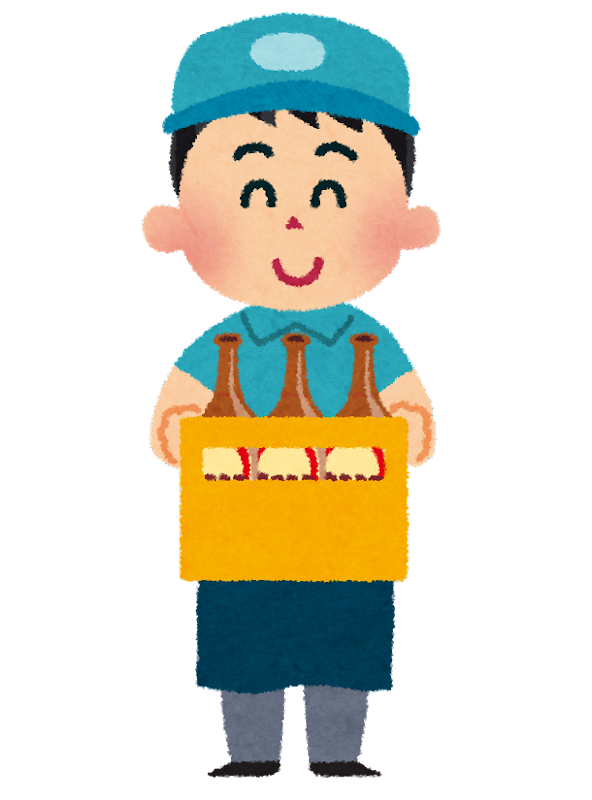 だけではない！
各地に再配分
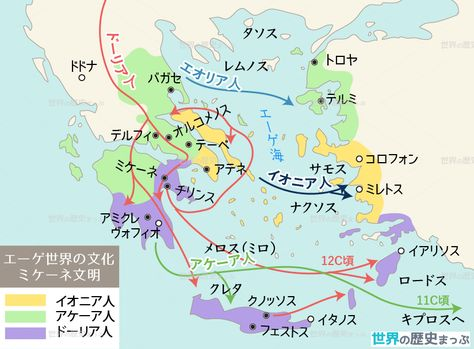 ティリンス
ミケーネ
ピュロス
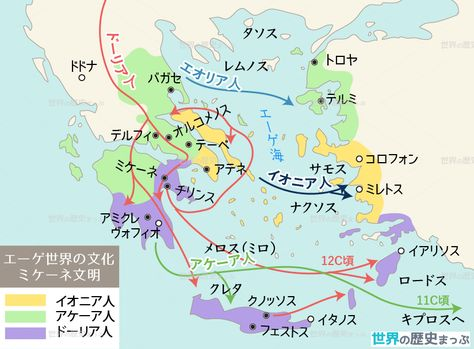 トロイヤ文明
（トロヤ）
妃取られたから侵攻じゃー！
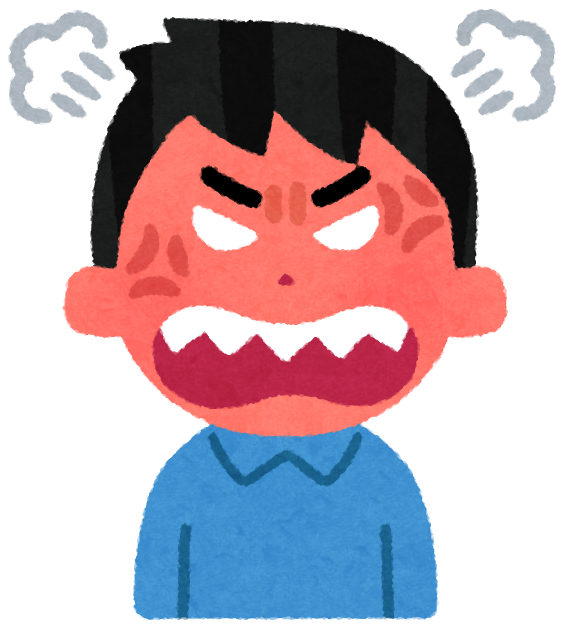 かけおち
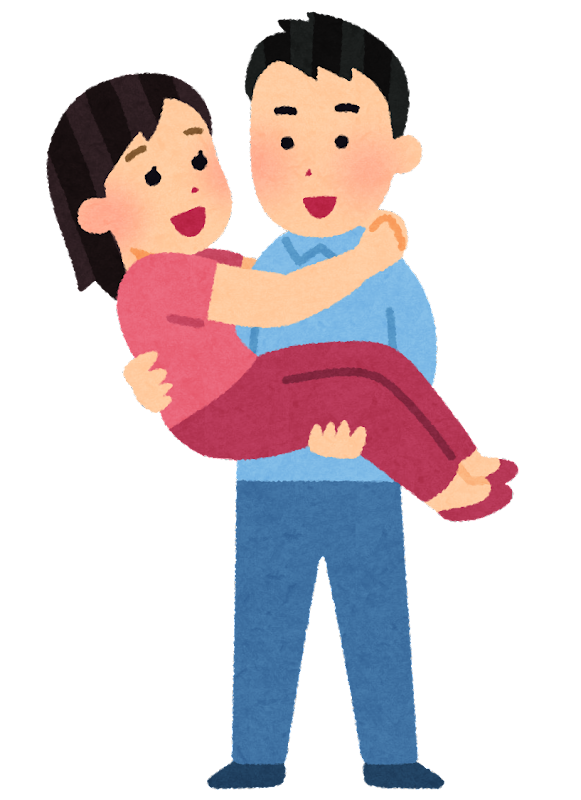 ミケーネ文明
トロイヤ王の息子
ミケーネ王の弟の妃
アキレス腱
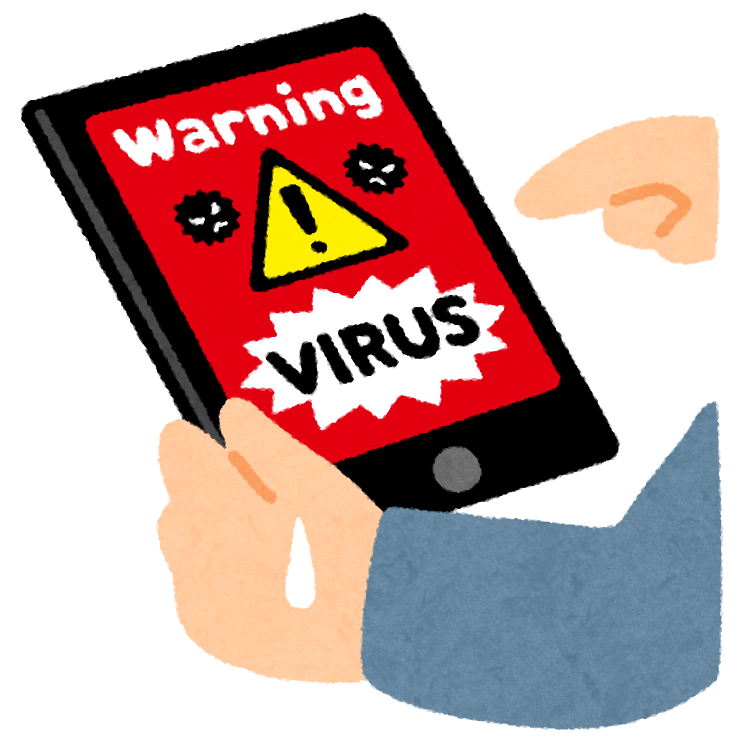 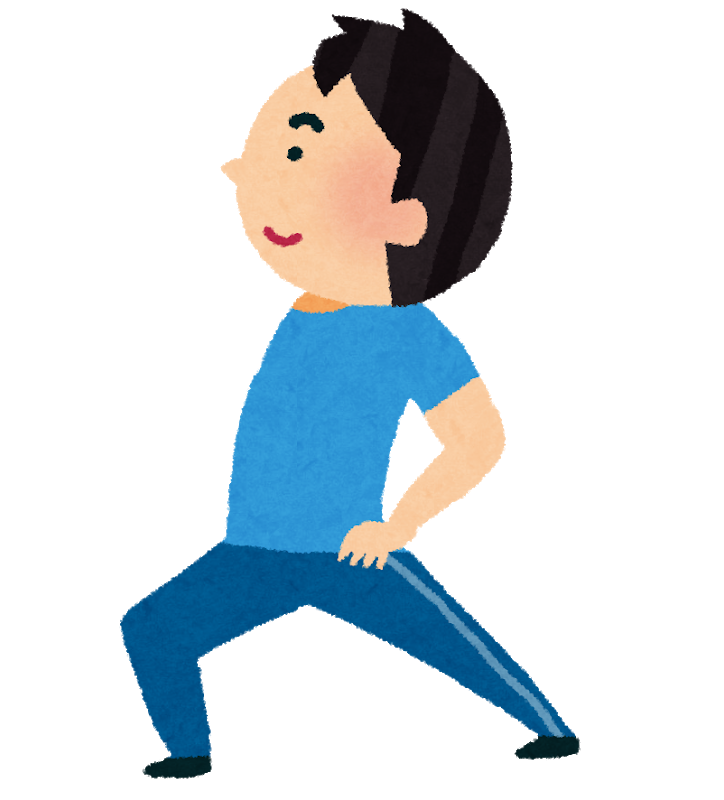 の元ネタ
の元ネタ
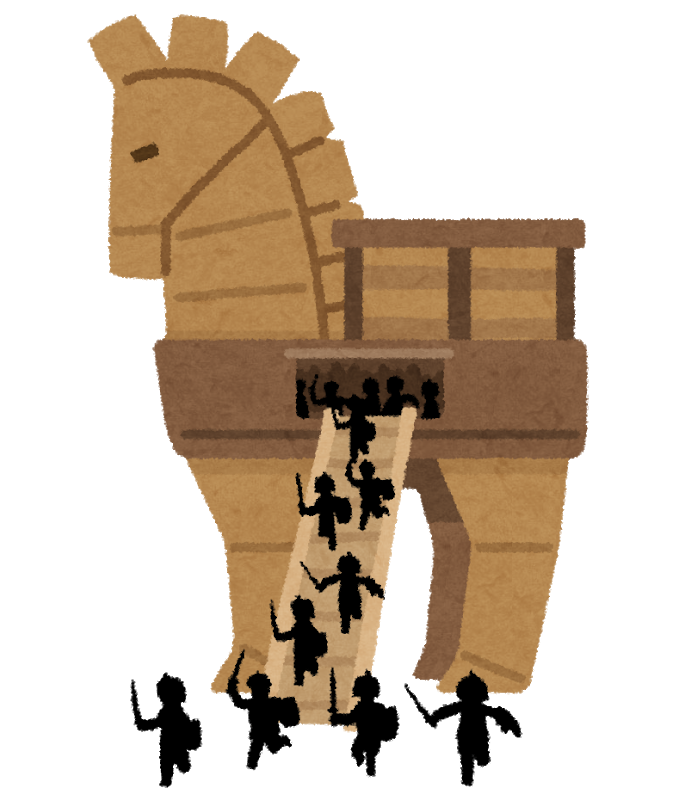 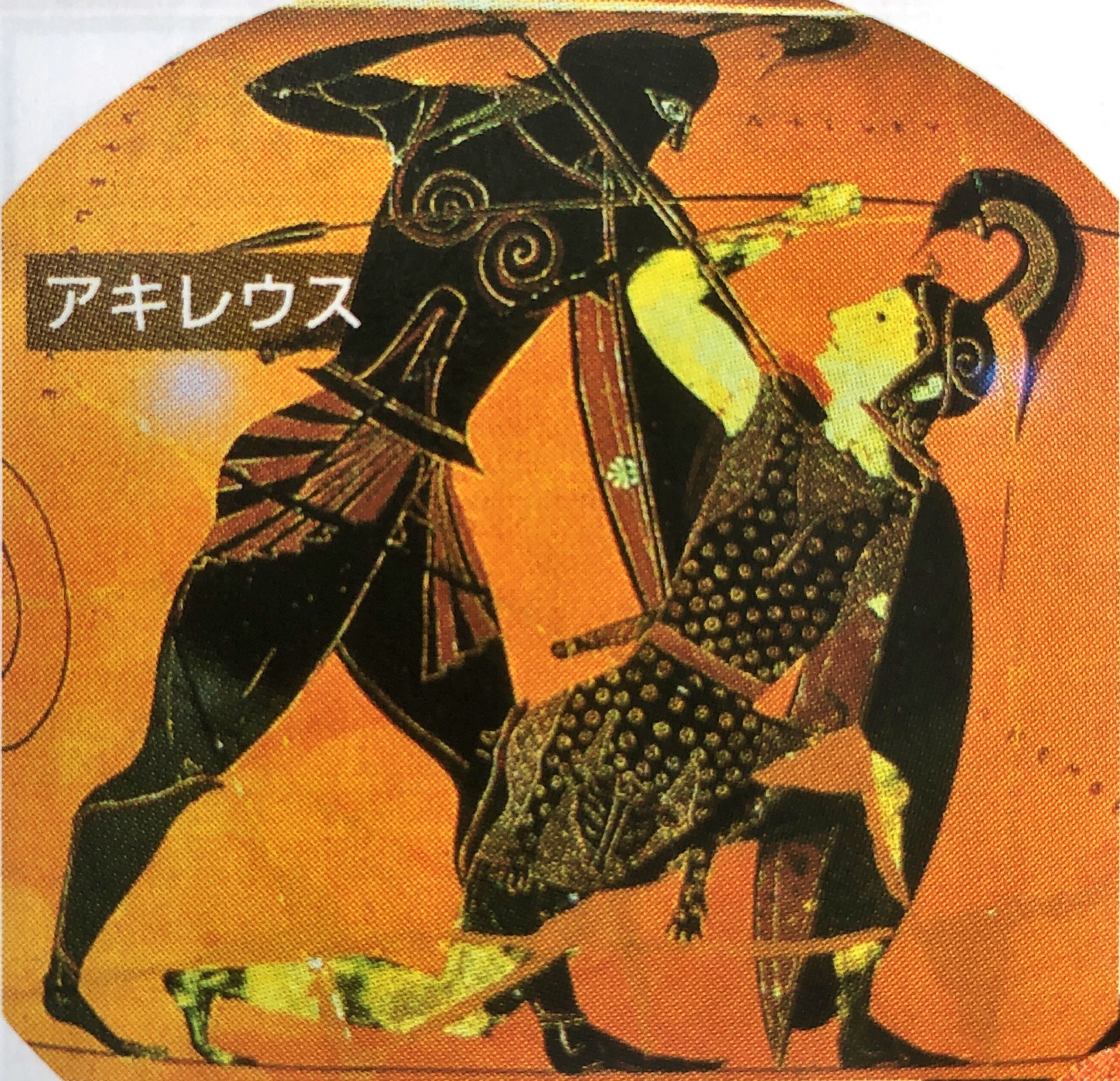 トロイの木馬
戦士アキレス
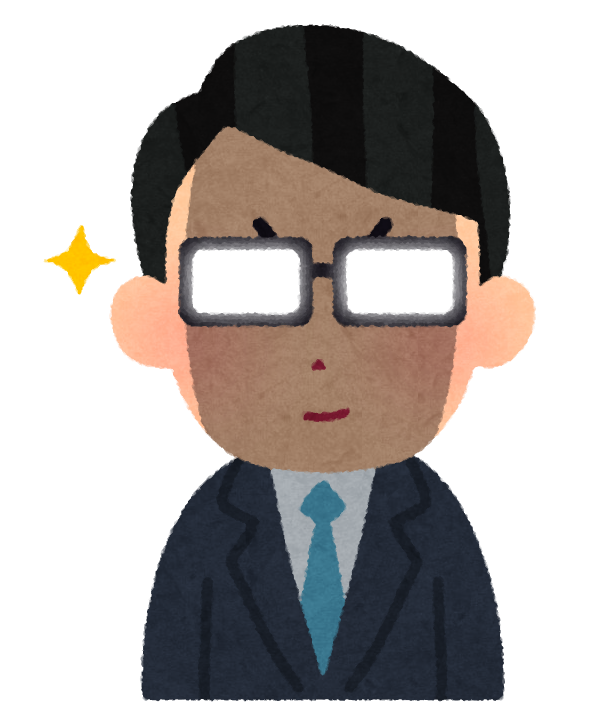 王宮
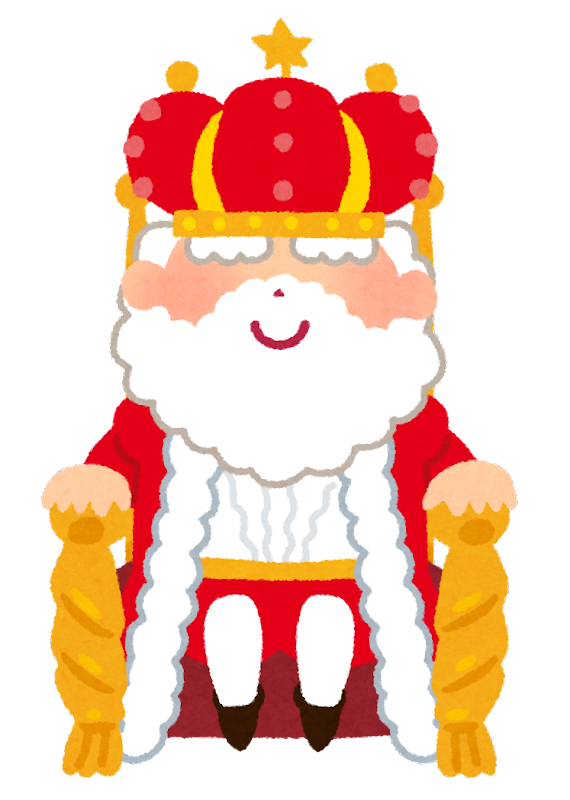 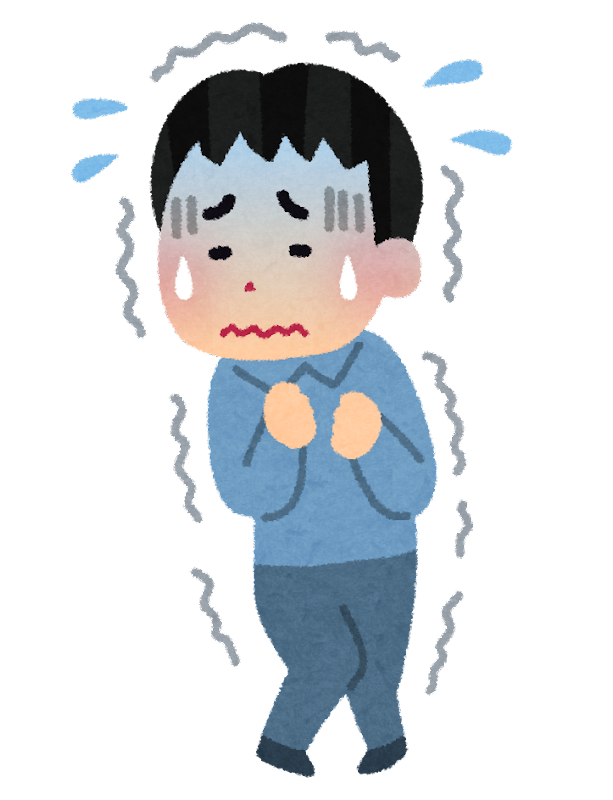 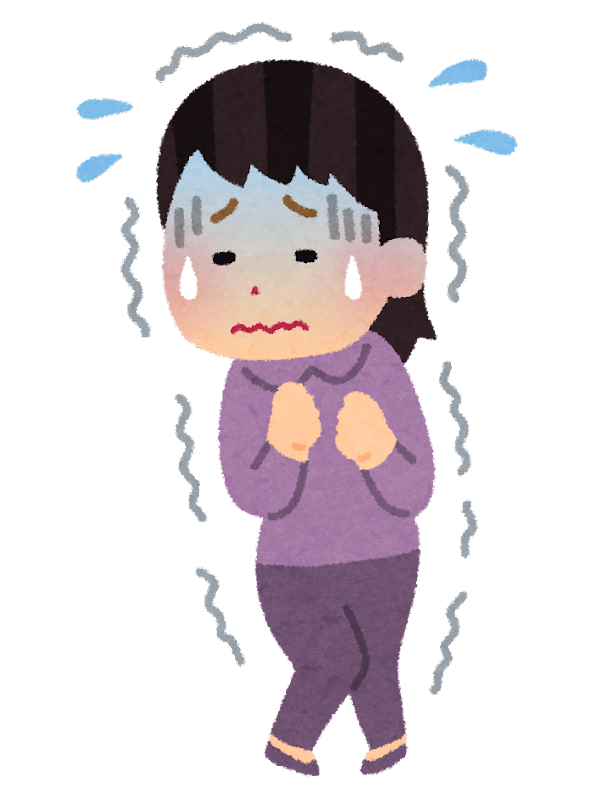 養う
役人
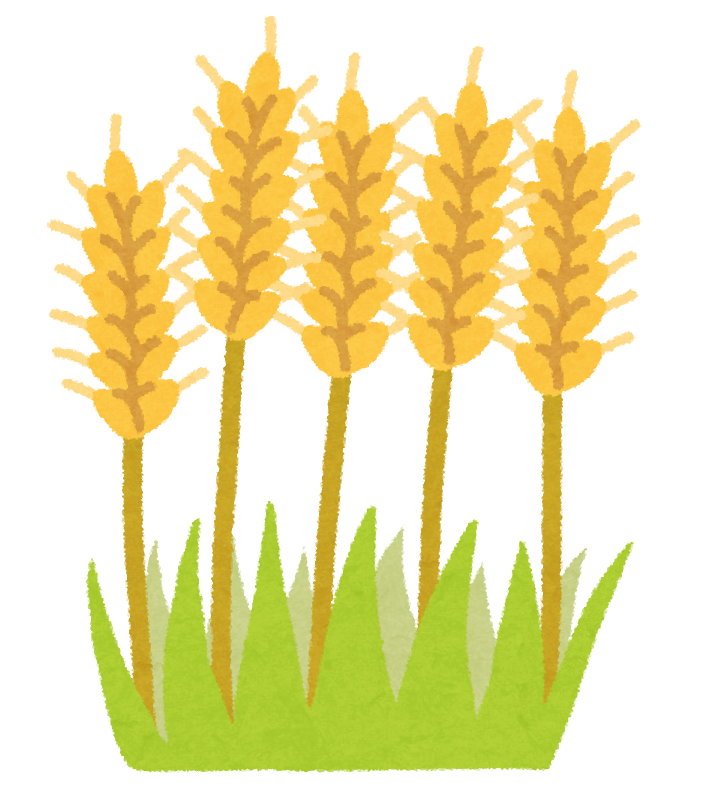 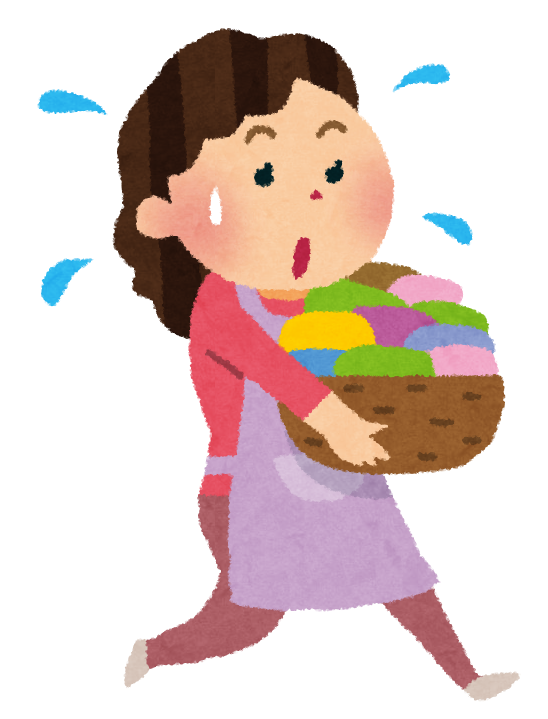 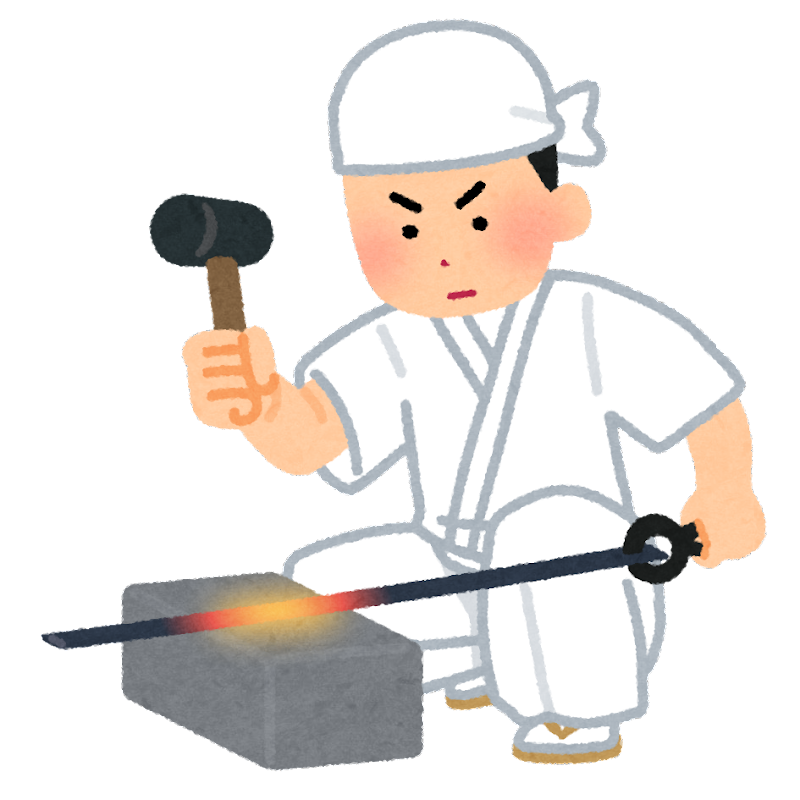 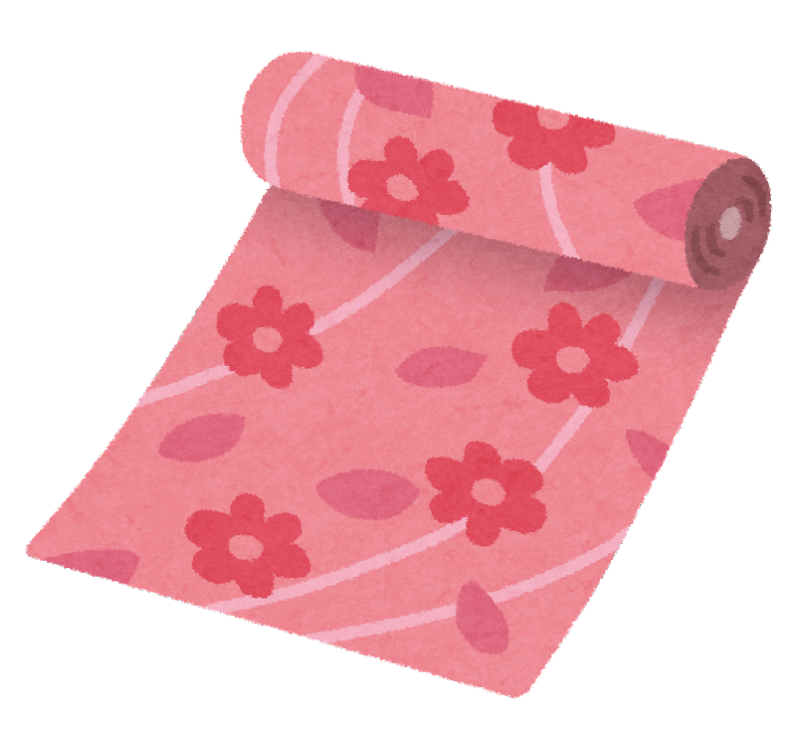 王
被支配側
職人
奴隷
農作物
手工業製品
エーゲ文明
ヨーロッパ初の青銅器文明
クレタ文明
・・・明るく開放的で平和な文明
中心：クレタ島クノッソス　←　エヴァンズが発見
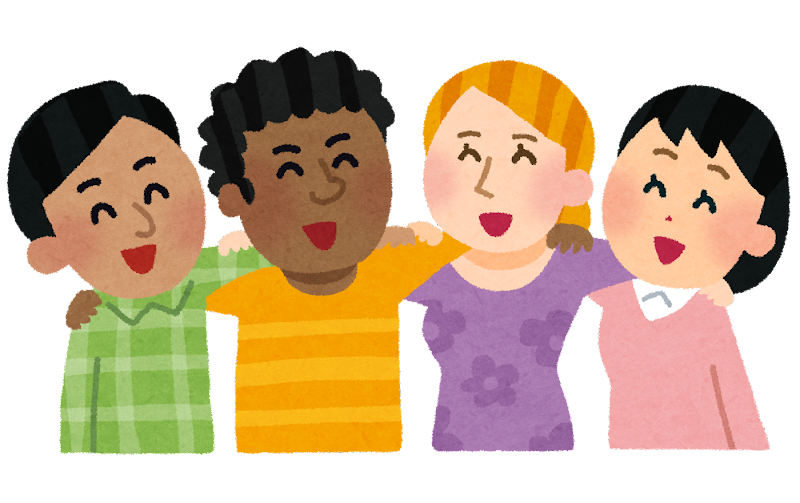 文字：線文字A
ミケーネ文明
・・・戦闘的で軍事に関心のある文明
中心：ミケーネ・ティリンス・ピュロス　　　　　　　　　　　　　
　　　　　　　　　　←　シュリーマンが発見
勢力範囲はトロイヤまで拡大
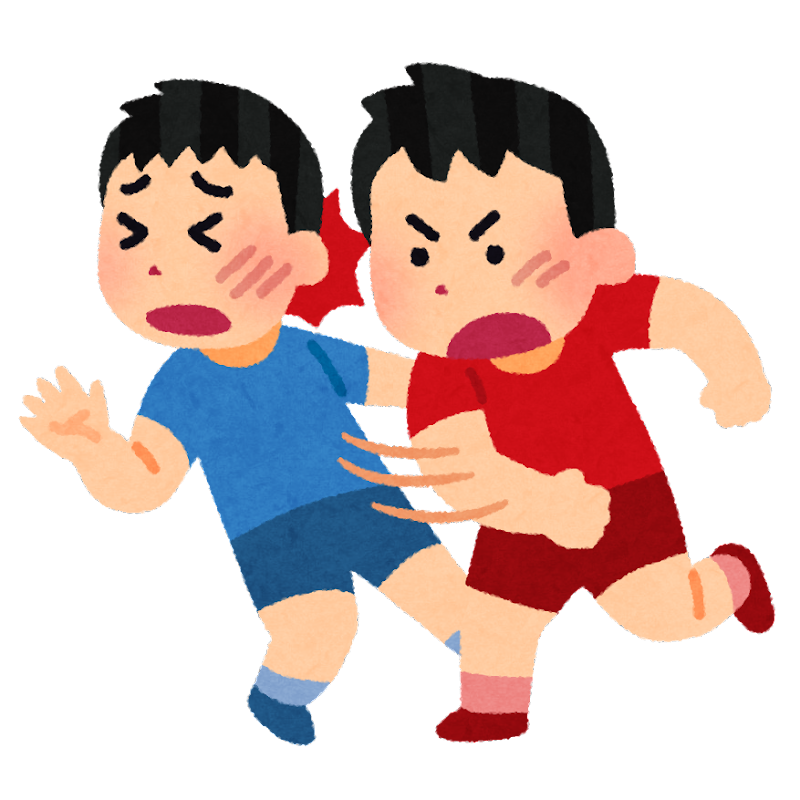 文字：線文字B
← ヴェントリスが解読